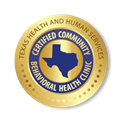 PermiaCare
Material covered today:
	Adult Mental Health First AID USA from National Council for Mental Wellbeing 
	Ask About Suicide to Save a Life (AS+K) from the Texas Suicide Prevention 	Collaborative
Mental Heath
Mental health is a state of wellbeing in which the individual:
Realizes their own abilities.
Can cope with the normal stresses of life.
Can work productively and fruitfully.
Can contribute to their community.
Mental Disorders
A mental disorder is a diagnosable disorder that: 
Affects a person’s thinking, emotional state, and behavior. 
Disrupts the person’s ability to: 
Work.
Carry out daily activities. 
Engage in satisfying relationships.
Common Mental Disorders
Depression
Anxiety
Post-traumatic Stress Disorder
Bipolar Disorders
Substance Use Disorders
Depressive Disorder
Anxiety Disorder
PTSD
Bipolar Disorder
Substance Use Disorder
Statistics
Approximately 1 in 5 adults in the United States are diagnosed with a mental disorder in a single year.
Almost half of all U.S. adults will experience a mental health challenge at some point over the course of their lifetime.
Many people with common mental disorders do not seek professional help.
More than 40% of people with mental disorders sought no treatment in the prior year.
In Texas, Almost 3 times as many people died by suicide in 2019 than in alcohol related motor vehicles
About 1 Texas is lost to suicide every 2 hours
Suicide is the 11th leading cause of death in Texas
2nd leading cause of death from ages 10 to 34
5th leading cause of death from ages 35 to 44
The Impact of Mental Disorders
Disability refers to the amount of disruption a health problem causes to a person’s ability to:
Work.
Carry out daily activities.
Engage in satisfying relationships.
Not every disability is visible.
Suicide
Suicide is multifactorial – 
From the World Health Organization: 
“No single factor is sufficient to explain why a person died by suicide: suicidal behavior is a complex phenomenon that is influenced by several interacting factors – personal, social, psychological, cultural, biological and environmental.”

Researchers have identified hundreds of risk factors.  Some of the prevalent risk factors include: 
Prior Suicide Attempts
Mood Disorders 
Substance Use Disorders
Access to Lethal Means
Warning Signs of Suicide
How to Ask about Suicide
Crisis Numbers
National Suicide Prevention Lifeline
988
Crisis Text Line	
741741 text “Help”
Local Crisis Number	
1-844-420-3964
Midland County Sheriff's Office
432-688-1040
Ask for welfare check
In emergencies call 911
Mental Health Trainings Offered
Mental Health First Aid (5-8 hours)
Adult training
Youth training
Teen Training
Blended or in-person
AS+K Training (2 hours)
In-person
Online
Contact Dalia Ramirez at daliaramirez@permiacare.org or call 432-570-3322 to schedule trainings